Nabór nr: FEDS.07.07-IP.02-060/23
W ramach programu: Fundusze Europejskie dla Dolnego Śląska 2021-2027 Europejski Fundusz Społeczny PLUS

Priorytet 7 Fundusze Europejskie na rzecz rynku pracy i włączenia społecznego na Dolnym Śląsku

Działanie 7.7 Rozwój usług społecznych i zdrowotnych
Typ: 7.7 B Tworzenie i rozwój CUS
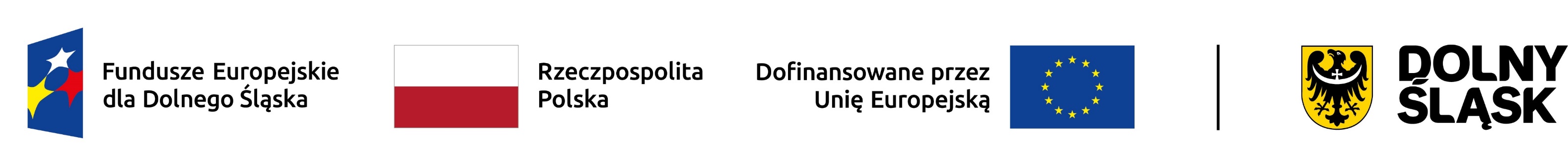 Zakres wsparcia w ramach typu 7.7.B Tworzenie i rozwój CUS:
Tworzenie Centrów Usług Społecznych i rozwój dostarczanych przez nie usług zgodnie z zapisami Ustawy z dnia 19 lipca 2019 r. o realizowaniu usług społecznych przez centrum usług społecznych.
W ramach projektów wybranych w naborze mogą być realizowane usługi z zakresu: wsparcia rodziny i pieczy zastępczej, wsparcia osób z niepełnosprawnościami, osób starszych, osób w kryzysie bezdomności, dotkniętych wykluczeniem z dostępu do mieszkań lub zagrożonych bezdomnością, aktywizacji zawodowej, usług w mieszkaniach treningowych, wspomaganych oraz mieszkaniach z usługami/ ze wsparciem, reintegracji społeczno-zawodowej, usług zdrowotnych, opiekuńczych, a także wsparcia opiekunów faktycznych. 
Wsparcie związane z tworzeniem CUS może uwzględniać koszty opracowania lokalnej diagnozy potrzeb i potencjału wspólnoty samorządowej w zakresie usług społecznych oraz utworzenia Planu Wdrażania CUS. 
W ramach wsparcia usług realizowanych przez CUS nie są finansowane usługi opieki instytucjonalnej.
2
Wnioskodawca zapewnia, że w przypadku usług finansowanych ze środków EFS+ będą one realizowane przez CUS zgodnie z „Wytycznymi dotyczącymi realizacji projektów z udziałem środków Europejskiego Funduszu Społecznego Plus w regionalnych programach na lata 2021–2027”, w szczególności zgodnie z Podrozdziałem 4.3 Zasady dotyczące usług społecznych. 
W przypadku wsparcia CUS utworzonych w PO WER zapewniają Państwo, że nie nastąpi podwójne finansowanie wydatków. Wsparcie usług świadczonych przez te CUS może dotyczyć wyłącznie dofinansowania kosztów związanych ze świadczeniem tych usług (w tym kosztów świadczenia usług oraz wynagrodzeń zespołu do spraw organizowania usług społecznych i stanowiska organizatora społeczności lokalnej wskazanych w art. 23 ustawy z dnia 19 lipca 2019 r. o realizowaniu usług społecznych przez centrum usług społecznych) i nie obejmuje finansowania wydatków związanych w bieżącym funkcjonowaniem danego CUS (np. wynajem pomieszczeń biurowych, księgowość).
Są Państwo zobowiązani do przeznaczenia co najmniej 30% środków zaplanowanych na finansowanie usług w projekcie na zlecenie realizacji usług organizacjom pozarządowym lub podmiotom ekonomii społecznej.
3
W ramach naboru przyjmuje się, że będą Państwo realizować projekt, uwzględniając we wniosku wszystkie wskazane kamienie milowe: 
kamień milowy nr 1 - przygotowanie do utworzenia CUS oraz jego utworzenie (maksymalnie 6 miesięcy od daty rozpoczęcia realizacji projektu), w tym m.in.: prowadzenie rozeznania potrzeb i potencjału wspólnoty samorządowej w zakresie usług społecznych i opracowanie diagnozy potrzeb i potencjału wspólnoty samorządowej w zakresie usług społecznych; opracowanie Planu Wdrażania CUS; utworzenie CUS poprzez nadanie mu statutu CUS przez radę gminy w drodze uchwały; 
kamień milowy nr 2 – realizacja Planu Wdrażania CUS oraz świadczenie usług społecznych (w ciągu około 12 miesięcy od zrealizowania 1 kamienia milowego);
kamień milowy nr 3 – przegląd świadczonych usług, aktualizacja i realizacja Planu Wdrażania CUS – dalsze świadczenie usług społecznych oraz monitorowanie wykonania wskaźników (w ciągu około 10 miesięcy od momentu zrealizowania 2 kamienia milowego); 
kamień milowy nr 4 – świadczenie usług, przegląd działań projektu i weryfikacja wykonania wskaźników (w ciągu około 3 miesięcy od zrealizowania 3 kamienia milowego).
4
Kwota przeznaczona na dofinansowanie projektów w naborze
Alokacja środków europejskich przeznaczona na nabór wynosi 49 021 500 PLN.
Ponadto, jako współfinansowanie z budżetu państwa w ramach środków z Kontraktu Programowego, na nabór przeznacza się kwotę 17 507 678,50 PLN.
Łączna kwota środków na dofinansowanie projektu w naborze (środki UE + współfinansowanie z budżetu państwa) wynosi 66 529 178,50 PLN.
5
Zasady finansowania projektu
Minimalna wartość projektu wynosi co najmniej 200 000 EUR, tj. 867 100 PLN. 
Maksymalna wartość projektu nie przekracza 8 000 000 PLN. 
Maksymalny dopuszczalny poziom dofinansowania UE wydatków kwalifikowanych na poziomie projektu wynosi 70%. 
Maksymalny poziom dofinansowania całkowitego wydatków kwalifikowalnych na poziomie projektu wynosi 95% (70% środki UE, 25% współfinansowanie z budżetu państwa). 
Minimalny udział wkładu własnego w ramach projektu wynosi co najmniej 5% wydatków kwalifikowalnych projektu. 
Maksymalna wartość projektów, które zostaną wybrane w ramach tego naboru (środki UE + współfinansowanie z budżetu państwa + wkład własny) wynosi 70 030 714,20 PLN.
6
Zasady finansowania projektu
Źródłem finansowania wkładu własnego mogą być zarówno środki publiczne, jak i prywatne. O zakwalifikowaniu wkładu własnego do środków publicznych lub prywatnych decyduje źródło pochodzenia środków. Wkład własny może być wniesiony także przez Partnera projektu lub przez uczestników projektu. 
Wkład własny wnoszony w ramach kosztów pośrednich uznajemy za wkład pieniężny.
Rekomendujemy Państwu zapoznanie się z zasadami wnoszenia wkładu własnego do projektów opisanymi w „Wytycznych dotyczących kwalifikowalności wydatków na lata 2021-2027”.
7
Mogą Państwo finansować w projekcie wydatki inwestycyjne w ramach mechanizmu finansowania krzyżowego cross–financing (EFRR może finansować w sposób komplementarny działania objęte zakresem z EFS+, a EFS+ działania objęte zakresem pomocy z EFRR), zgodnie z „Wytycznymi dotyczącymi kwalifikowalności wydatków na lata 2021-2027”. Wartość wydatków w ramach cross-financingu nie może stanowić więcej niż 15% finansowania unijnego na poziomie projektu.
W związku ze stanowiskiem KE informujemy o nowym sposobie wyliczania limitu cross-financingu w projektach finansowanych ze środków EFS+ realizowanych w ramach programu. Zgodnie ze stanowiskiem KE do limitu cross-financingu należy wliczyć sumę kosztów bezpośrednich, oznaczonych jako koszty mieszczące się w limicie cross-financingu oraz naliczonych od nich, zgodnie z przyjętą stawką ryczałtową, kosztów pośrednich.
W związku z powyższym zalecamy, aby w przygotowywanych przez Państwa projektach, nie planować wydatków w ramach cross – financingu na granicy procentowego limitu obwiązującego w naborze, biorąc pod uwagę, że konieczne będzie w przyszłości zaktualizowanie wniosków w zmienionym systemie i tym samym doliczenie do limitu przypadających na te wydatki kosztów pośrednich.
8
Typy Wnioskodawców/Beneficjentów oraz Partnerów

Wnioski w naborze mogą składać następujące podmioty (Wnioskodawcy/Beneficjenci): 
• Jednostki Samorządu Terytorialnego, 
• Jednostki organizacyjne działające w imieniu jednostek samorządu terytorialnego. 

Partnerami w projekcie mogą być: 
• Instytucje ochrony zdrowia, 
• Organizacje społeczne i związki wyznaniowe, 
• Partnerzy społeczni, 
• Służby publiczne.
9
Uczestnicy projektu

Wsparcie udzielane w projekcie kierowane jest do mieszkańców województwa potrzebujących wsparcia w ramach CUS, w szczególności: 
opiekunów faktycznych,
opiekunów osób wymagających wsparcia w codziennym funkcjonowaniu, 
osób dotkniętych ubóstwem i wykluczeniem społecznym, 
osób korzystających z usług opiekuńczych, usług wytchnieniowych, usług asystencji, 
osób sprawujących opiekę nad dziećmi, osobami z niepełnosprawnościami czy osobami potrzebującymi wsparcia w codziennym funkcjonowaniu, 
osób starszych zagrożonych izolacją i wyłączeniem z życia społecznego, 
osób w niekorzystnej sytuacji i/lub o utrudnionym dostępie do usług w obszarze zdrowia,
10
osób wymagających wsparcia w codziennym funkcjonowaniu, 
osób z niepełnosprawnościami, 
osób z problemami zdrowia psychicznego, 
o osób zagrożonych ubóstwem i wykluczeniem społecznym, 
o osób ze szczególnymi potrzebami, w tym osób starszych i z niepełnosprawnościami, 
o społeczności lokalnych zagrożonych ubóstwem lub wykluczeniem społecznym i ich otoczenia.
11
OKRES REALIZACJI PROJEKTU

Rekomendujemy, aby okres realizacji Państwa projektu nie przekraczał 30 czerwca 2027 r. 

Orientacyjny termin rozstrzygnięcia naboru przypadnie na czerwiec 2024 r.
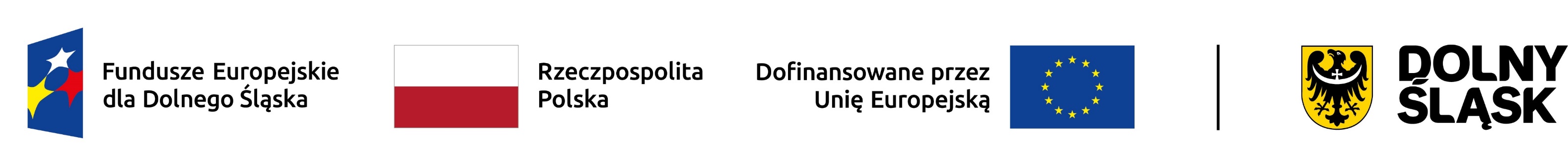 Lista wskaźników na poziomie projektu
We wniosku o dofinansowanie obowiązkowo wskazują Państwo i monitorują wszystkie wskaźniki produktu i rezultatu, które zamierzają Państwo osiągnąć podczas realizacji projektu. 
wskaźniki produktu 
Liczba opiekunów faktycznych/nieformalnych objętych wsparciem w programie (osoby) 
Liczba osób objętych usługami świadczonymi w społeczności lokalnej w programie (osoby) 
Liczba osób objętych usługami w zakresie wspierania rodziny i pieczy zastępczej (osoby) 
wskaźniki rezultatu 
Liczba dzieci i młodzieży, które opuściły opiekę instytucjonalną dzięki wsparciu w programie (osoby) 
Liczba osób, które opuściły opiekę instytucjonalną dzięki wsparciu w programie (osoby) 
Liczba osób świadczących usługi w społeczności lokalnej dzięki wsparciu w programie (osoby) 
Liczba podmiotów, które rozszerzyły ofertę wsparcia lub podniosły jakość oferowanych usług (podmioty)
13
Lista wskaźników na poziomie projektu
Liczba utworzonych miejsc świadczenia usług w społeczności lokalnej (sztuki) 
Liczba utworzonych w programie miejsc świadczenia usług wspierania rodziny i pieczy zastępczej istniejących po zakończeniu projektu (sztuki) 
Dodatkowo są Państwo zobowiązani do monitorowania niżej wymienionych wskaźników wspólnych. Ich wartość docelowa może wynosić 0, ale nie zwalnia to Państwa z obowiązku ich monitorowania. 
Liczba osób z niepełnosprawnościami objętych wsparciem w programie (osoby) 
Liczba osób należących do mniejszości, w tym społeczności marginalizowanych takich jak Romowie, objętych wsparciem w programie (osoby) 
Liczba osób obcego pochodzenia objętych wsparciem w programie (osoby) 
Liczba osób w kryzysie bezdomności lub dotkniętych wykluczeniem z dostępu do mieszkań, objętych wsparciem w programie (osoby) 
Liczba osób z krajów trzecich objętych wsparciem w programie (osoby) 
Liczba obiektów dostosowanych do potrzeb osób z niepełnosprawnościami (sztuki) 
Liczba projektów, w których sfinansowano koszty racjonalnych usprawnień dla osób z niepełnosprawnościami (sztuki)
14
Procedura oceny projektów w ramach naboru
Państwa projekt będzie podlegał procedurze oceny w ramach naboru, która składa się z:
1. Etapu oceny formalnej:
kryteria formalne bez możliwości poprawy – kryteria zerojedynkowe, których ocena polega na przypisaniu wartości logicznych „tak” lub „nie”. Jeśli Państwa projekt nie będzie spełniał tych kryteriów uzyska negatywną ocenę projektu;
kryteria formalne z możliwością poprawy w zakresie skutkującym spełnieniem kryteriów – których ocena polega na przypisaniu wartości logicznych „tak”, „nie”, „nie dotyczy” albo skierowaniu wniosku do poprawy lub negocjacji. Jeśli Państwa projekt w momencie oceny nie będzie spełniał tych kryteriów, to skierujemy go do poprawy, tak by mogli Państwo wprowadzić zmiany, dzięki którym kryteria będą spełnione. 
2. Etapu oceny merytorycznej,
3. Etapu negocjacji.
Oceny wniosku w ramach naboru dokonuje jeden członek KOP
15
Forma i sposób komunikacji pomiędzy ION a Wnioskodawcą
Komunikacja między nami, a Państwem odbywa się w formie elektronicznej. Głównym narzędziem komunikacji na etapie oceny jest funkcja „Korespondencja” w systemie SOWA EFS.
Jeśli projekt będzie wymagał korekty lub uzupełnienia w zakresie oceny, to każdorazowo wezwanie w tym zakresie przekażemy Państwu wyżej wskazaną drogą elektroniczną. Termin na poprawę/uzupełnienie wniosku w zakresie spełnienia kryteriów wyboru projektów określony w wezwaniu liczy się od dnia następującego po dniu przekazania wezwania poprzez wskazaną funkcję „Korespondencja”. 
Informację o zakończeniu oceny projektu i jej zatwierdzonym wyniku (tj. negatywnym wyniku oceny formalnej, negatywnym wyniku oceny merytorycznej, negatywnym wyniku negocjacji lub pozytywnym końcowym wyniku oceny) przekażemy Państwu elektronicznie na adres Państwa skrytki ePUAP.
Informacja ta zawiera uzasadnienie wyniku oceny oraz, w przypadku oceny negatywnej, pouczenie o możliwości wniesienia protestu.
16
Dziękuję za uwagę.
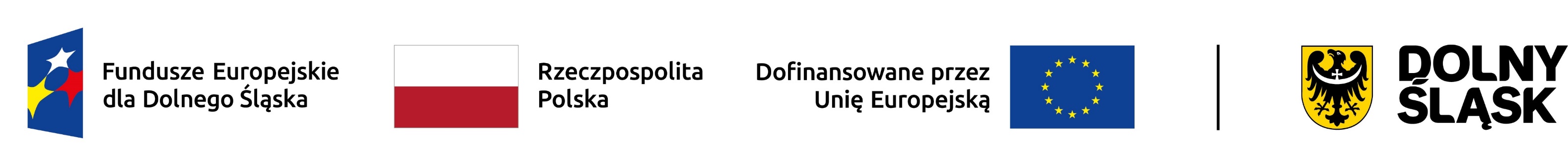